天街小雨润如酥，草色遥看近却无。——韩愈
黑云翻墨未遮山，白雨跳珠乱入船。——苏轼
空山新雨后，天气晚来秋。               ——王维
寒雨连江夜入吴，平明送客楚山孤——王昌龄
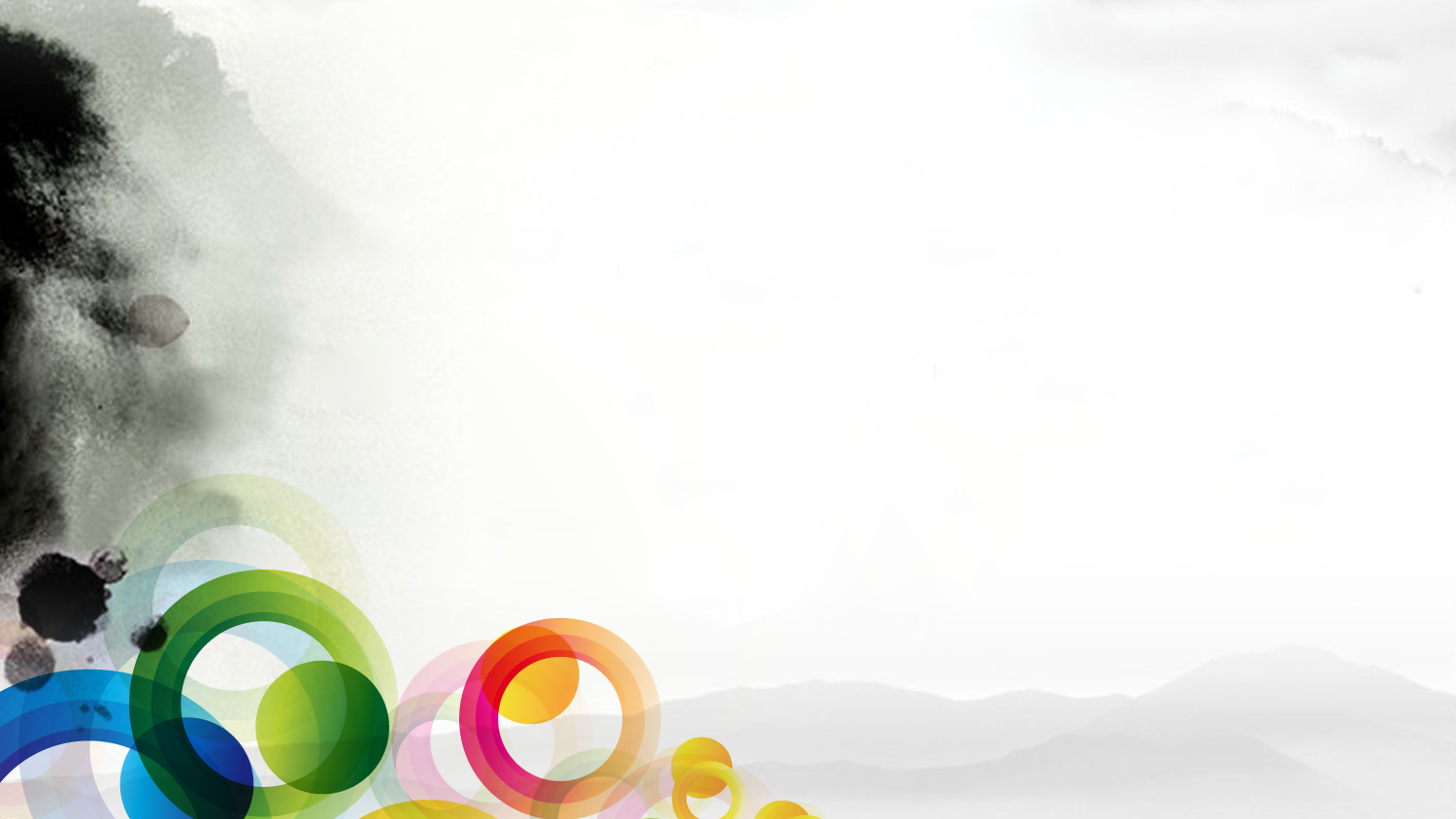 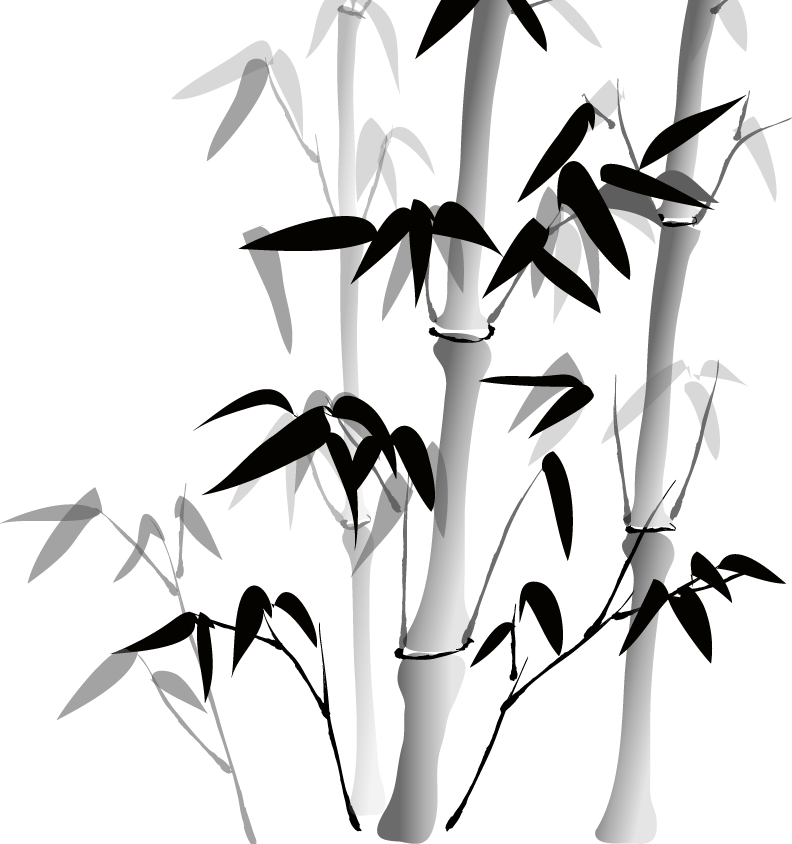 雨的四季
刘湛秋
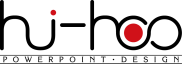 本素材 由hi-hoo提供www.ppthi-hoo.com
一·品读“雨”，感受美丽
走进课文，有感情的朗读课文并思考：
1.雨给了作者怎样的形象和记忆？你能不能找到文章中最直接的那句话？
[Speaker Notes: 分成三部分并概括大意]
2·四季的雨，都是同一容貌，同一性格吗？
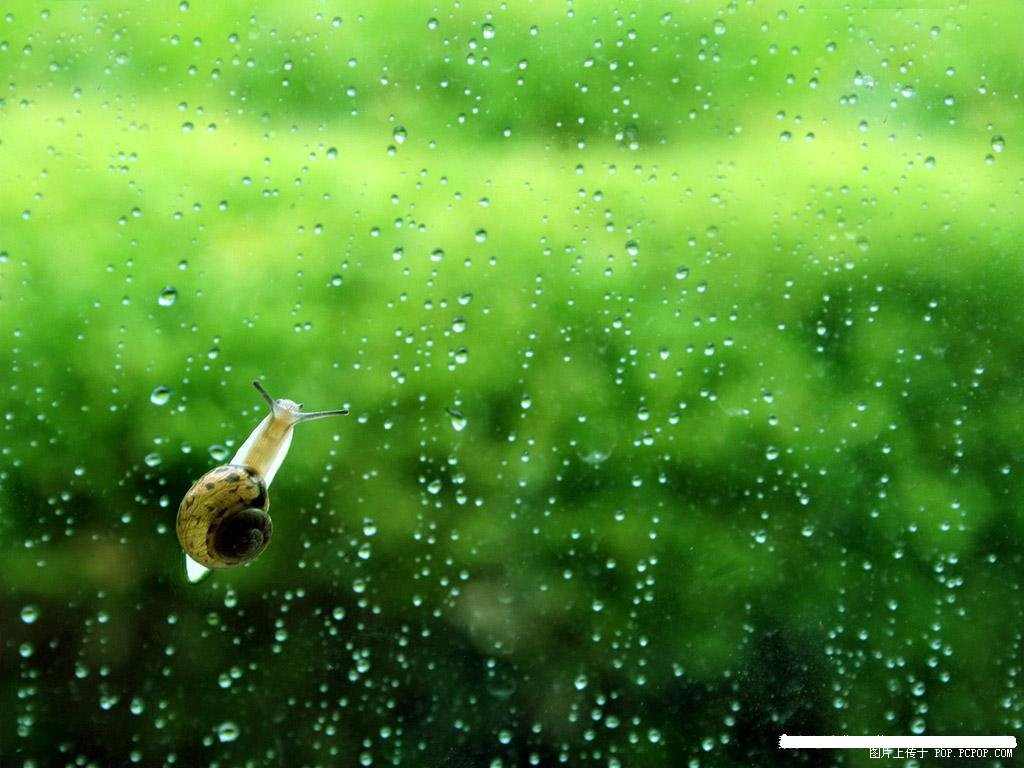 二·回味“雨”，留住美丽
好文不厌百回读，分层研读
3.不论哪个她，在作者眼中都是美丽的。那么，四季的雨到底美在哪儿？
三·走出课文，创造美丽
美的景物需要美的语言来呈现，而美的语言要有美的心灵去体验。学会欣赏，学会表达。
四·作业布置
将描写景物的文字整理出来，写到笔记本上